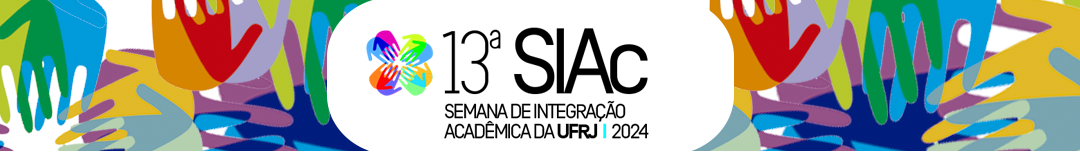 TCOLOQUE O TÍTULO DA SUA APRESENTAÇÃO LOREM IPSUM DOLOR SIT AMET, CONSECTETUR ADIPISCING ELIT ETIAM EGET ORNARE SEM NULLA UT SOLLICITUDIN ODIO, ET VENENATIS NEQUE PRAESENT CONSEQUAT SEMPER URNA, SED TINCIDUNT SEM DIGNISSIM NEC
Sobrenome, Nome (autor 1); Sobrenome2, Nome2 (autor 2); Sobrenome, Nome (Orientador), Unidade, Centro, UFRJ
Agradecimentos
Coloque aqui os agradecimentos e a menção às agências de fomento deste projeto de pesquisa
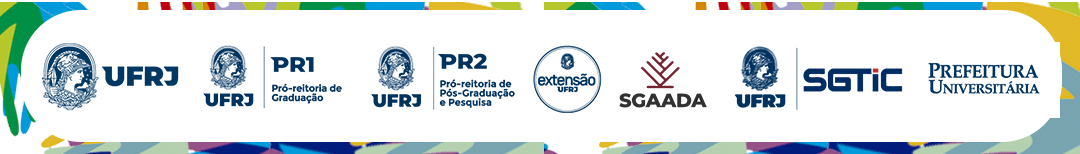